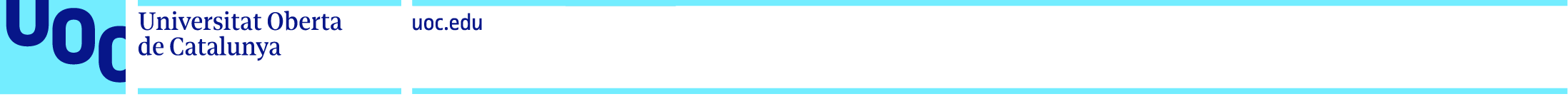 Rootine: gestor de rutines esportives
Axel Simón González
02/06/2021
Universitat Oberta de Catalunya
Màster Universitari en Desenvolupament d’Aplicacions per a dispositius mòbils
Treball final de màster DADM
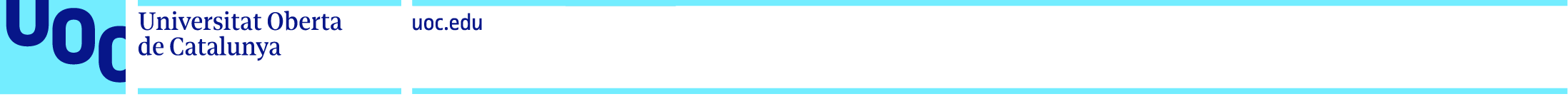 Índex de continguts
Introducció
Com funciona?
Treball futur i conclusions
 Demo de l’aplicació
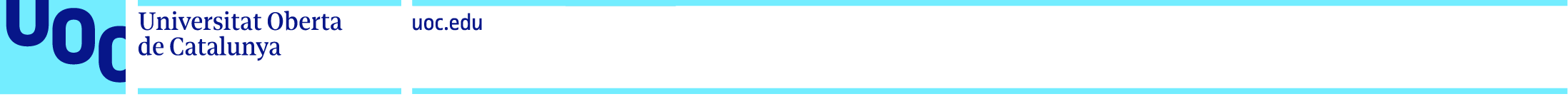 1. Introducció
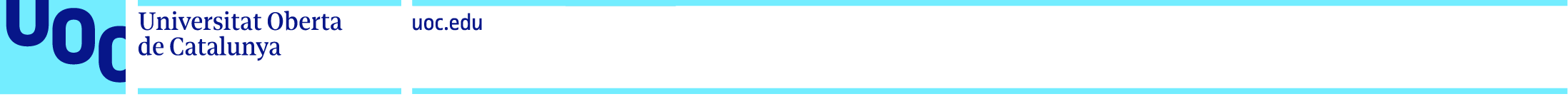 1.1 Introducció
Sorgida a partir d’una necessitat
Gestió senzilla i simplificada
Substitució de la rutina física en paper
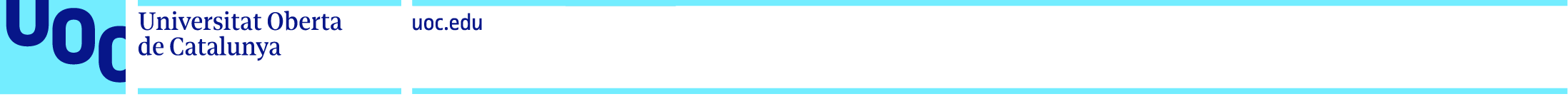 1.2 Conceptes previs
Rutines
Dies
Exercicis
Categories
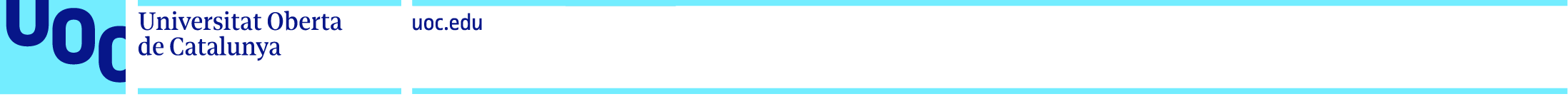 1.3 Tecnologies utilitzades
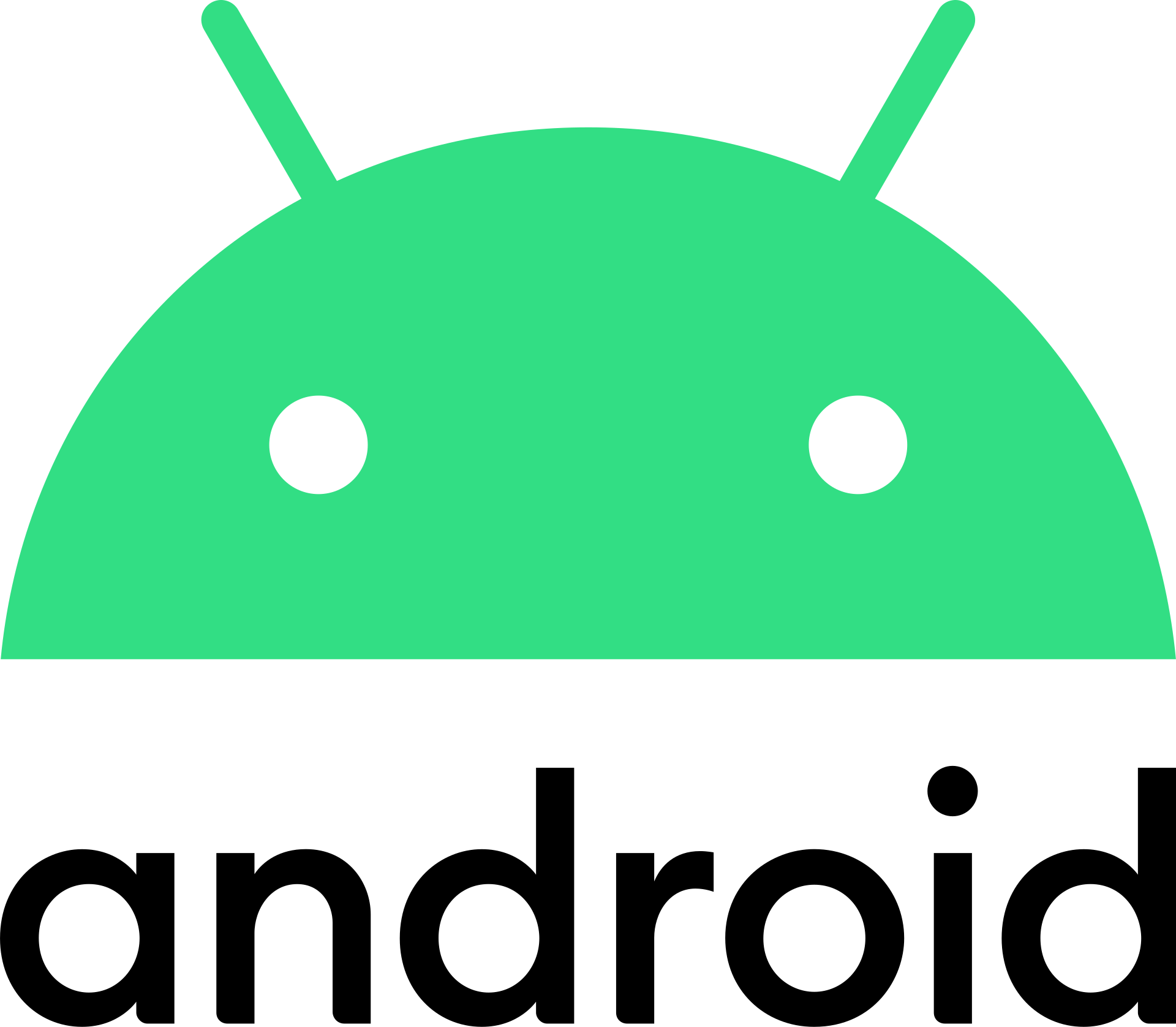 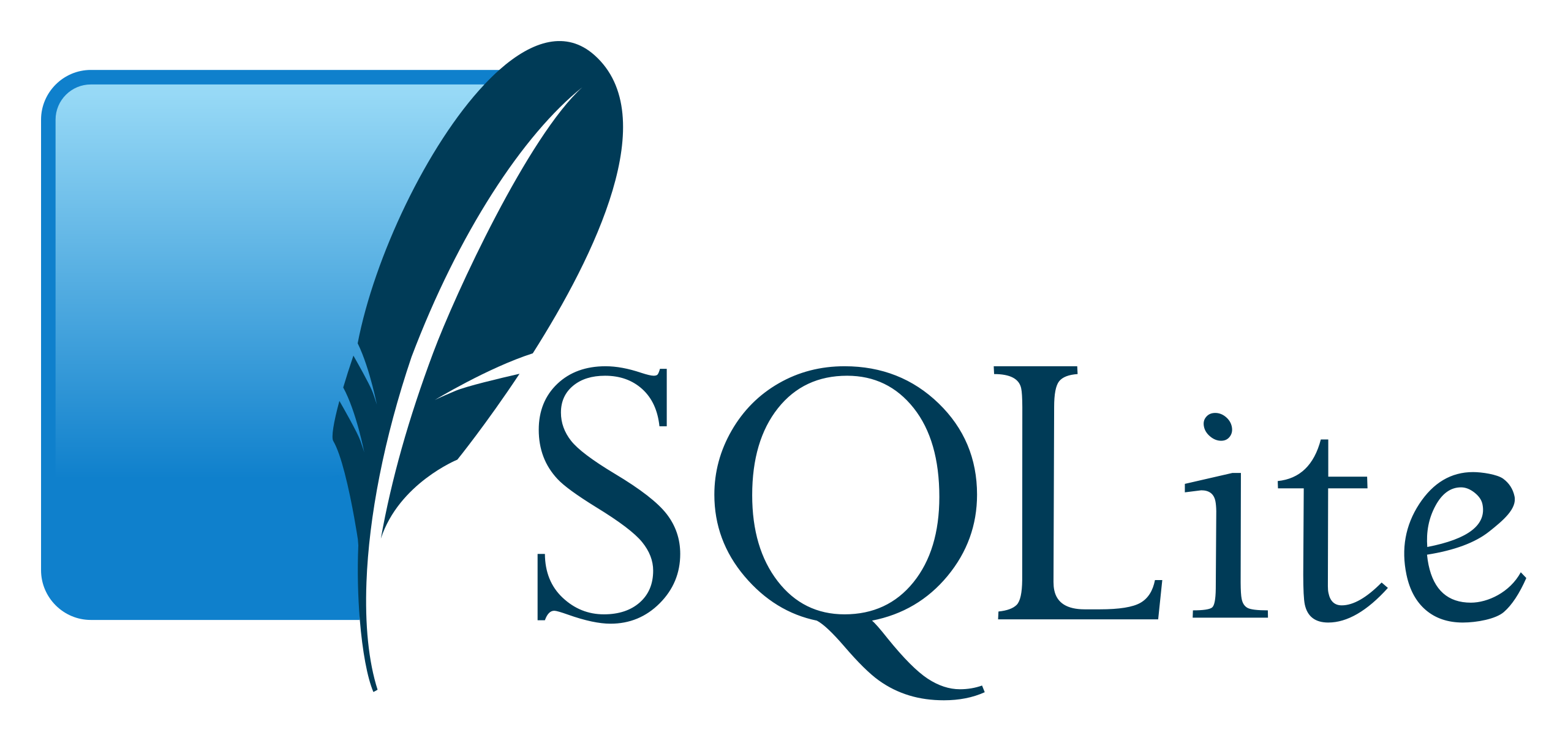 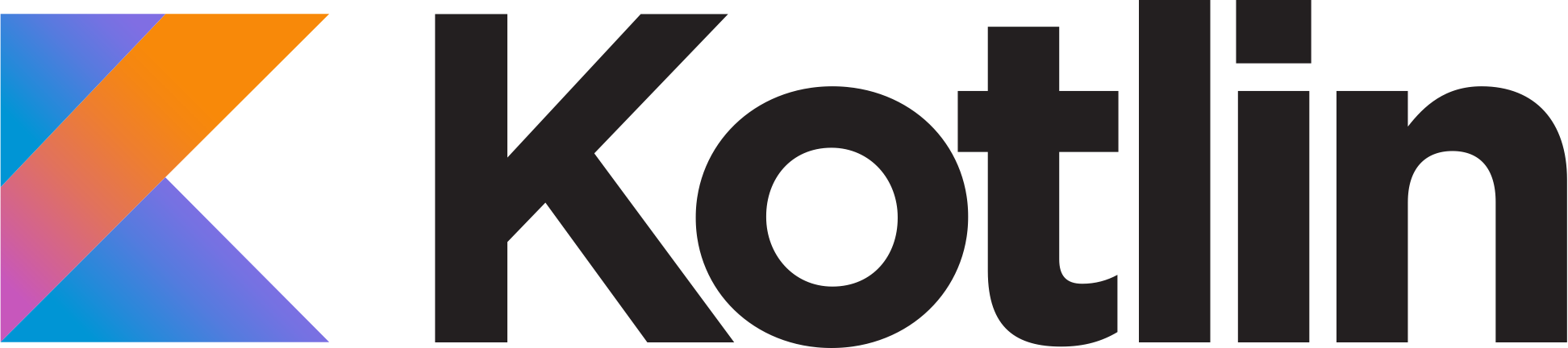 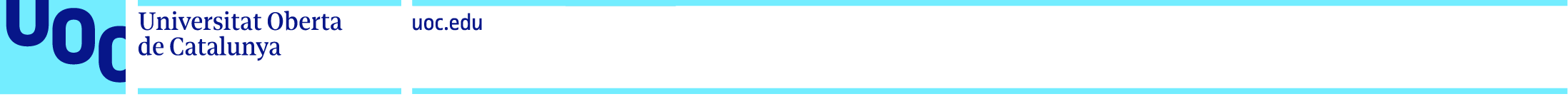 1.4 SCRUM
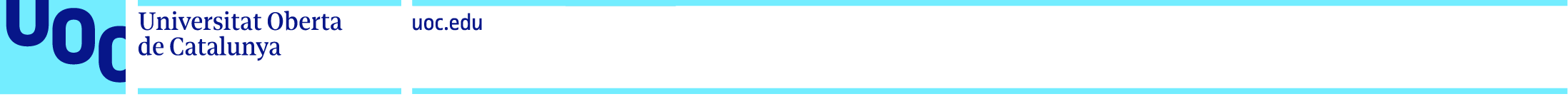 2. Com funciona?
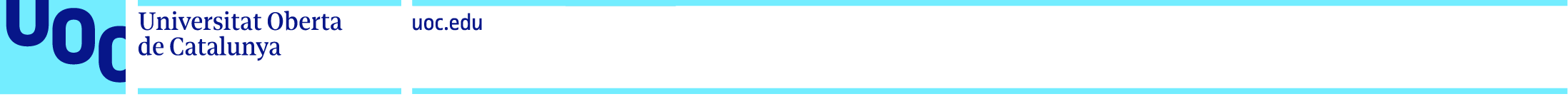 2.1 Rutines
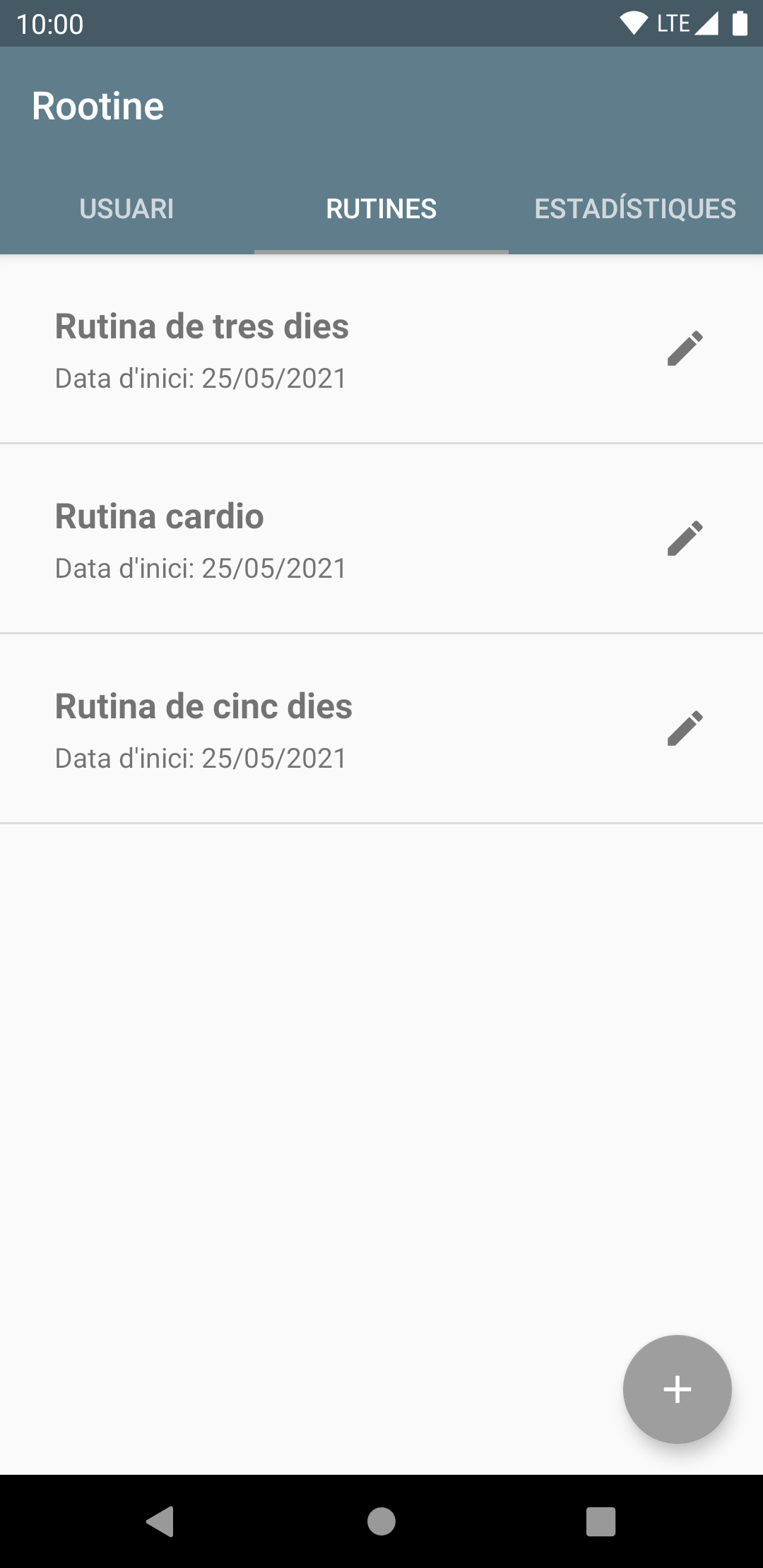 Funcionalitat principal
Gestió senzilla
Múltiples rutines
Possibilitat d’edició
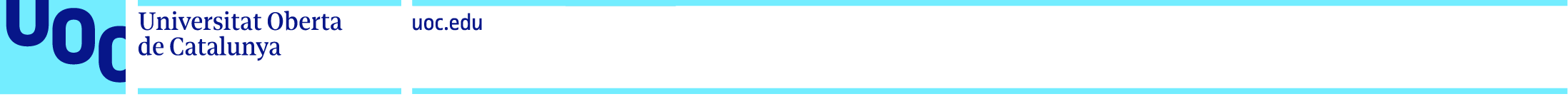 2.2 Dies
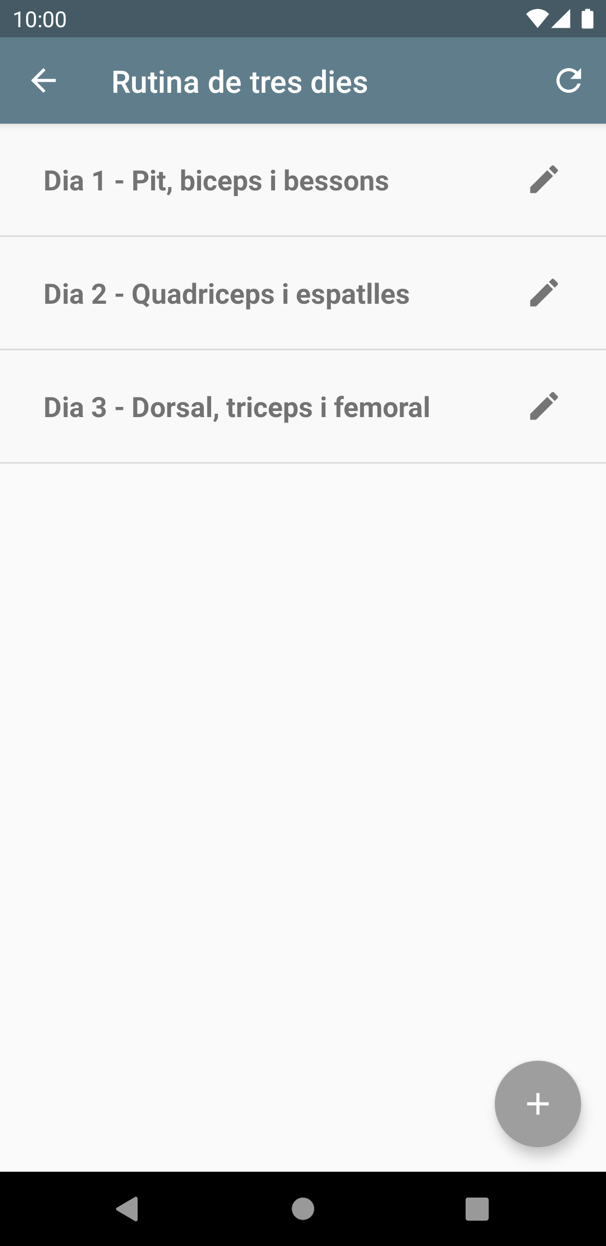 Múltiples dies
Possibilitat d’edició
Seguiment clar
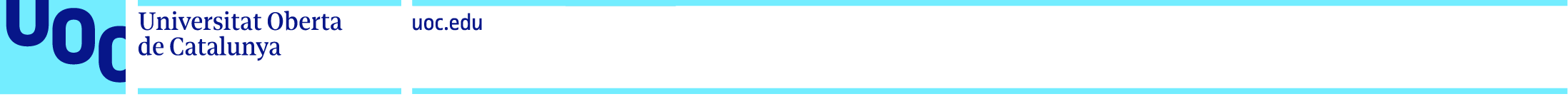 2.3 Exercicis
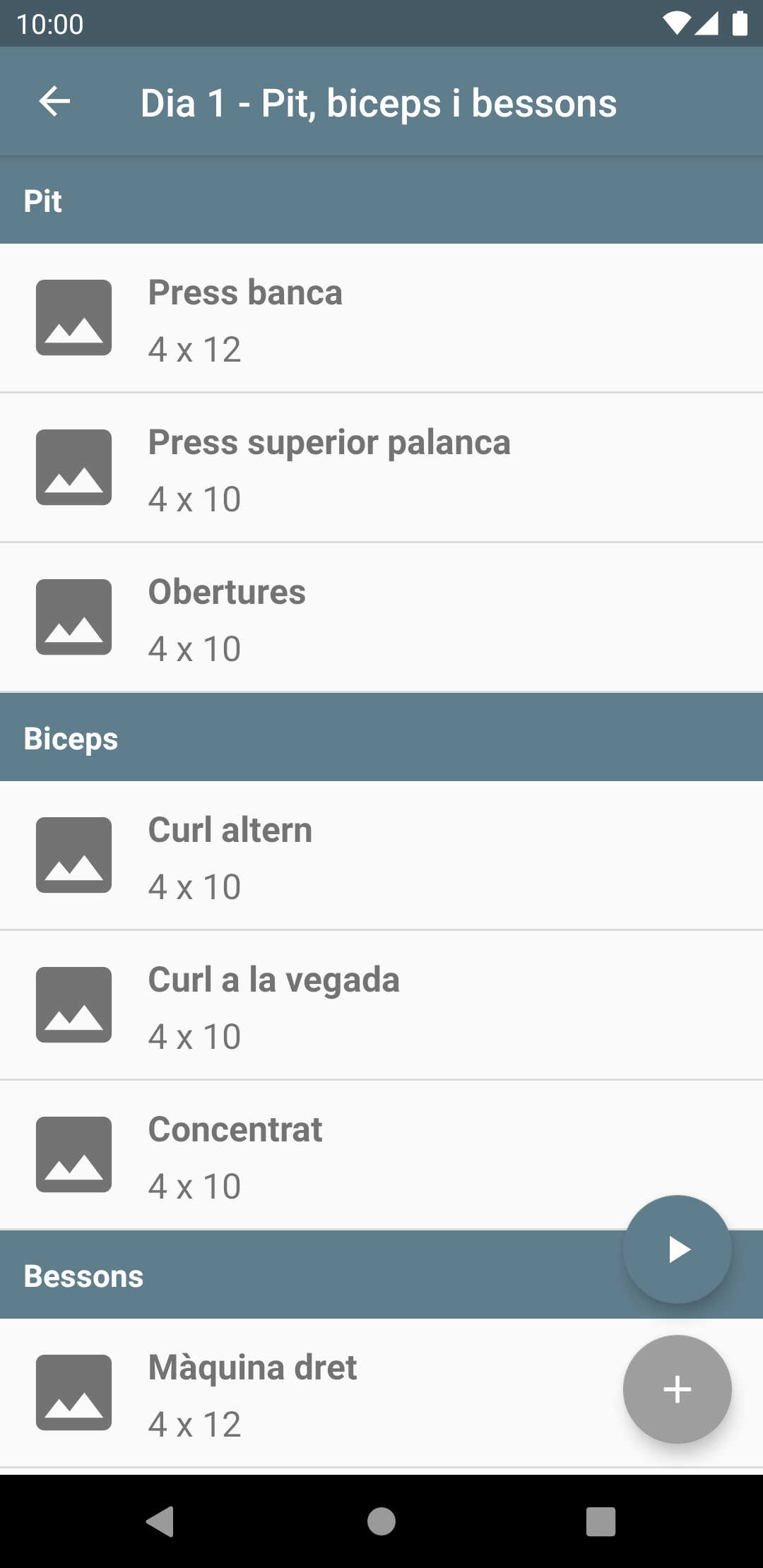 Agrupats per categories
Possibilitat d’edició
Assistent d’exercicis
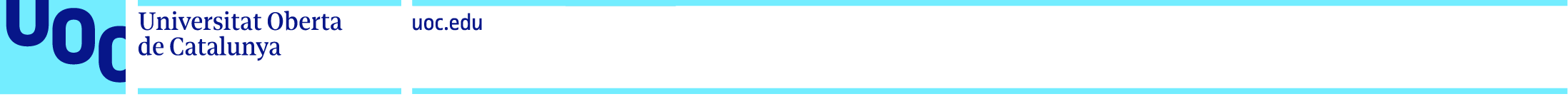 2.4 Assistent d’exercicis
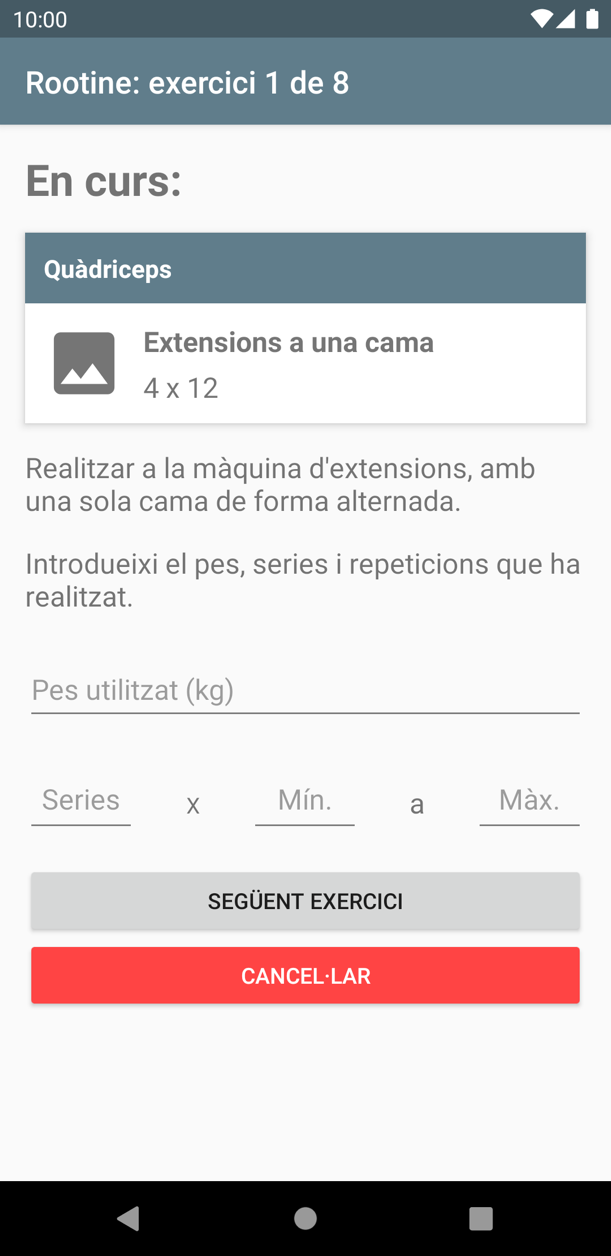 Informació de l’exercici en curs
Introducció de registres
Últims registres realitzats
Navegació entre exercicis
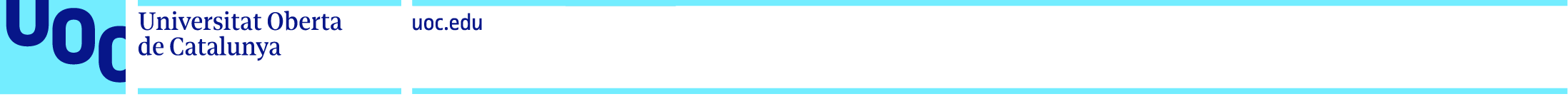 2.5 Usuari
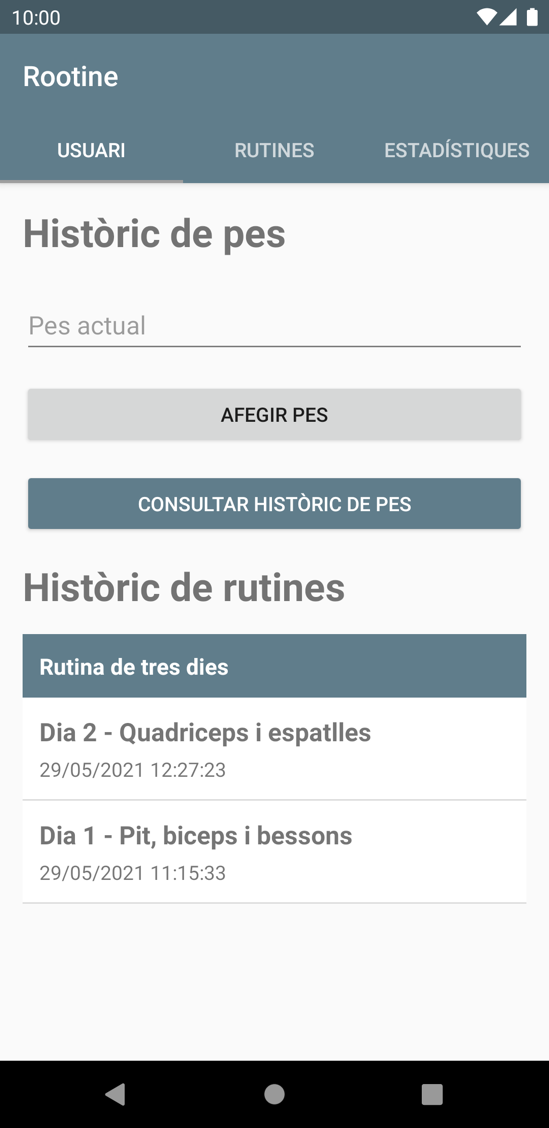 Gestió de registres de pes corporal
Històric de rutines realitzades
Esborrat de registres
Treball futur:
Visualització dels registres
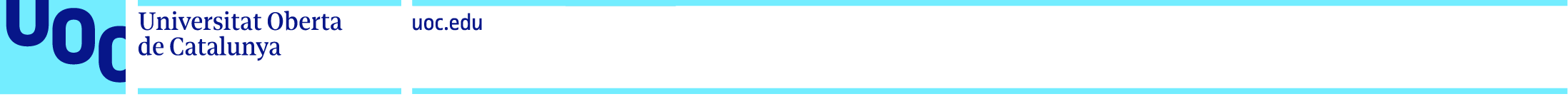 2.6 Estadístiques
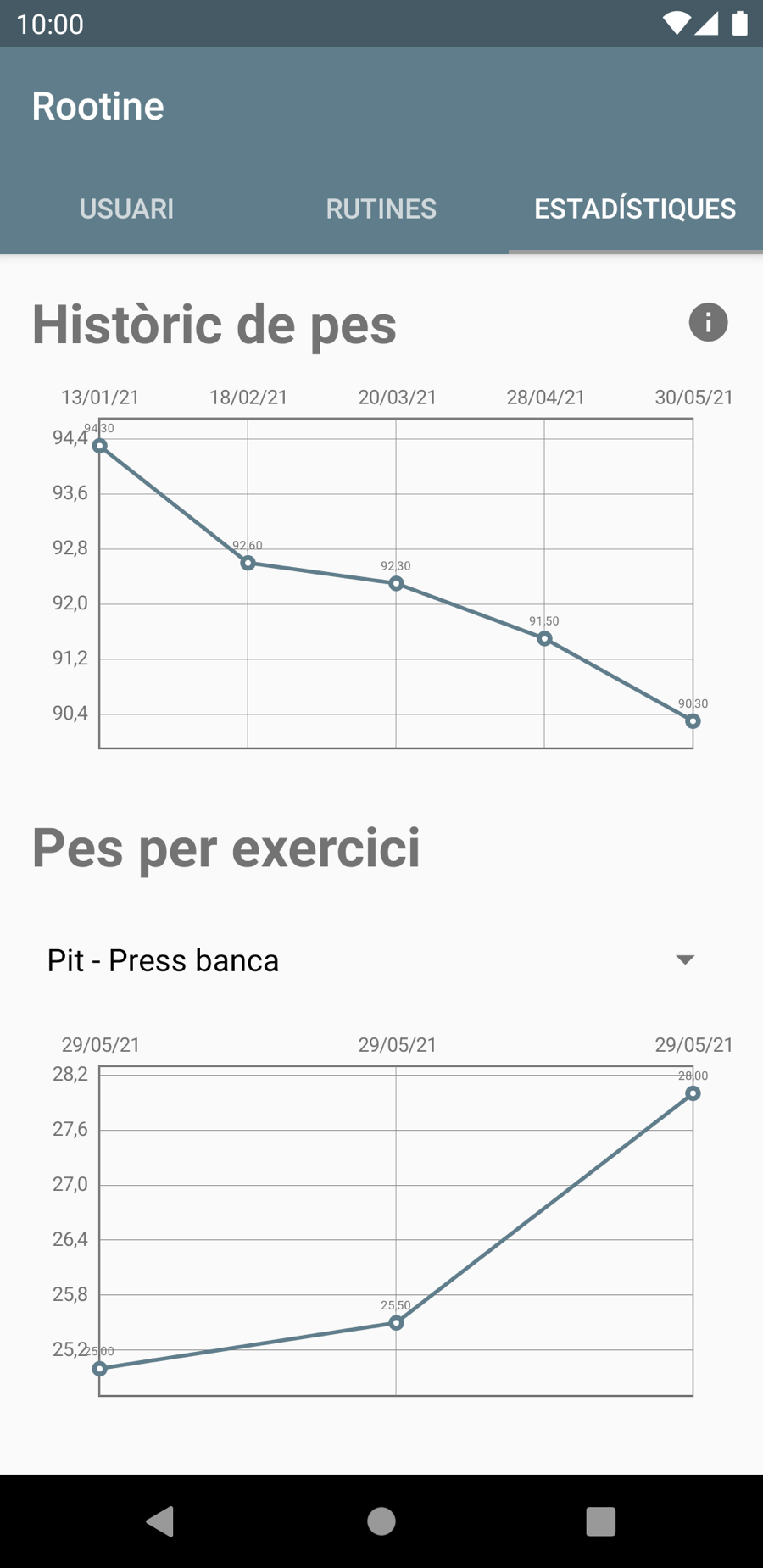 Gràfic amb l’històric del pes corporal
Estadístiques per exercici
Treball futur:
Sèries / repeticions per exercici
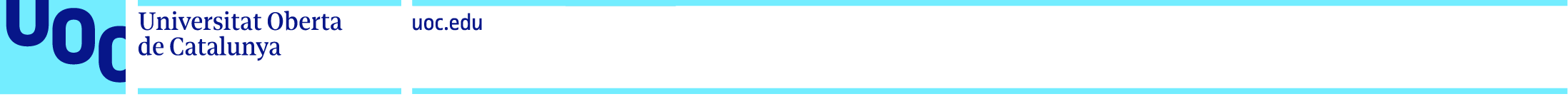 3. Treball futur
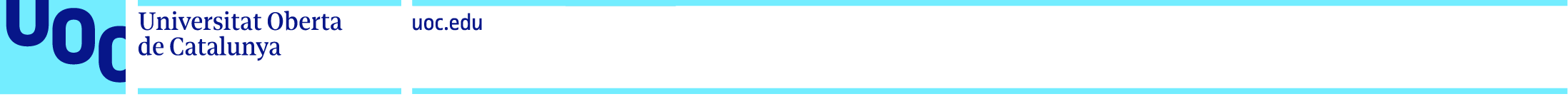 3.1 Treball futur
Modificar l’ordre dels exercicis
Visualització d’informació dels registres
Gràfics per sèries / repeticions
Exportació / importació de dades
Modificar l’ordre dels exercicis durant la realització de la rutina
Rutines no basades en màquines
Desenvolupament d’una versió iOS
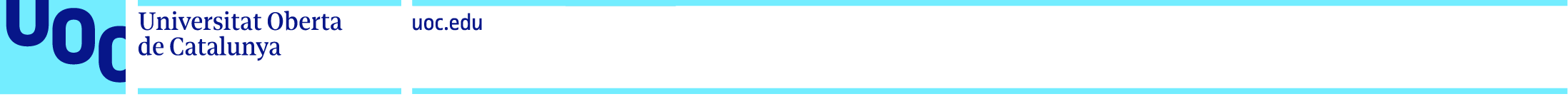 3.2 Conclusions
S’ha satisfet una necessitat real
S’ha publicat l’aplicació a Google Play
Feedback d’usuaris positiu
Demo de l’aplicació